Министерство образования РМ
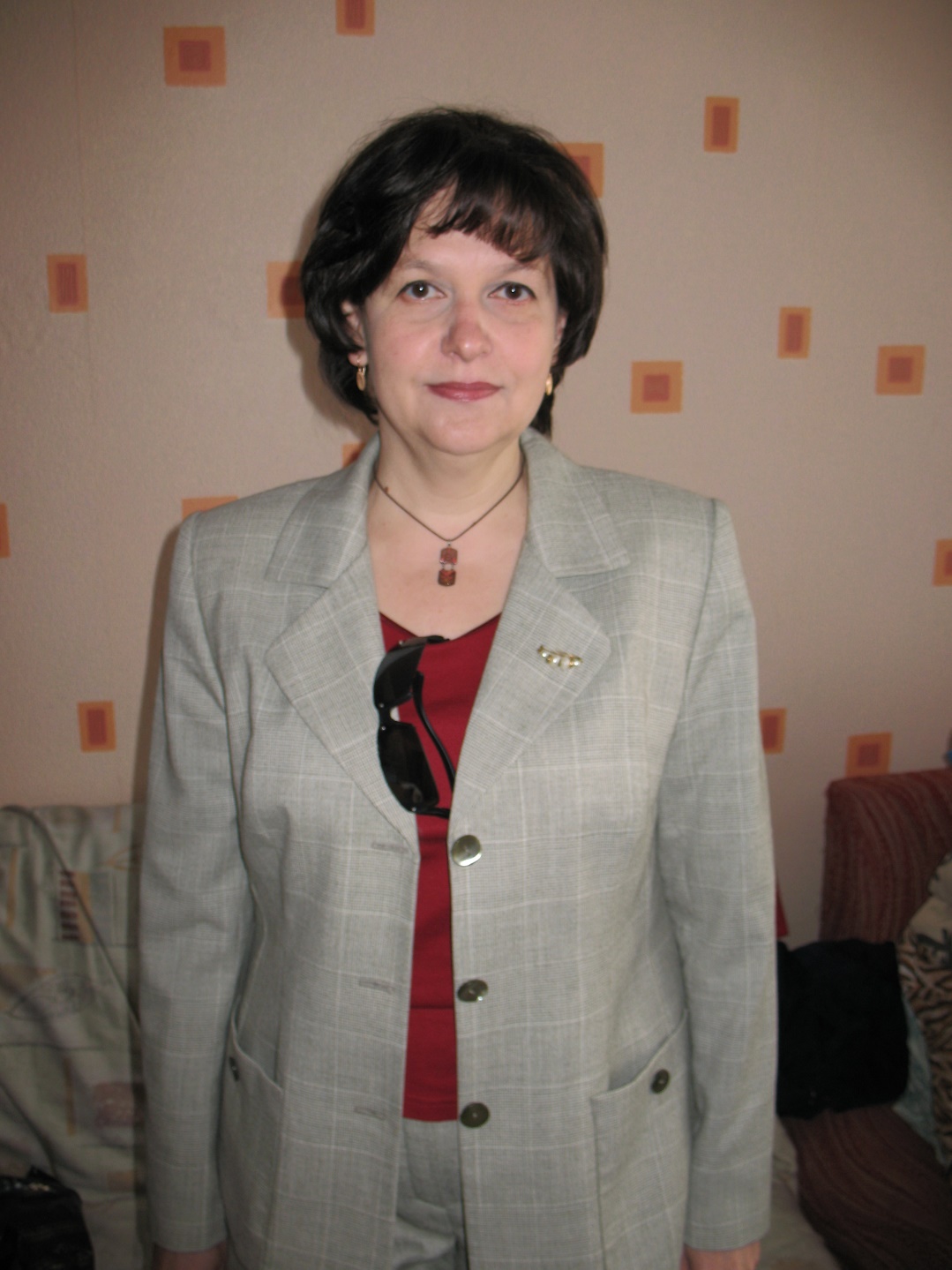 Портфолио 
Алёшкиной 
Татьяны Анатольевны–
 преподавателя прикладного отделения
МБУДО «Детская художественная школа №4» г.о.Саранск
Дата рождения: 07.01.1959 г.
Профессиональное образование: Закончила Московское художественно-промышленное училище им. Н. И. Калинина, по специальности «Художник-мастер по вышивке», 1978  г.
Ленинградское ВХПУ им. В.И.Мухиной, по специальности – художник-модельер 1987 г.
- Мордовский государственный педагогический институт им. М. Е. Евсевьева, квалификация педагог (учитель, преподаватель) изобразительного искусства,  2018 г.
Стаж педагогической работы  (по специальности) 33 года
                                                       в данной должности: 33 года
                                                       в данном учреждении: 30 лет
Общий трудовой стаж: 40лет
Наличие квалификационной категории: высшая квалификационная категория
Дата последней аттестации: Приказ от 01.06.2015 г. №556 по Министерству образования РМ.
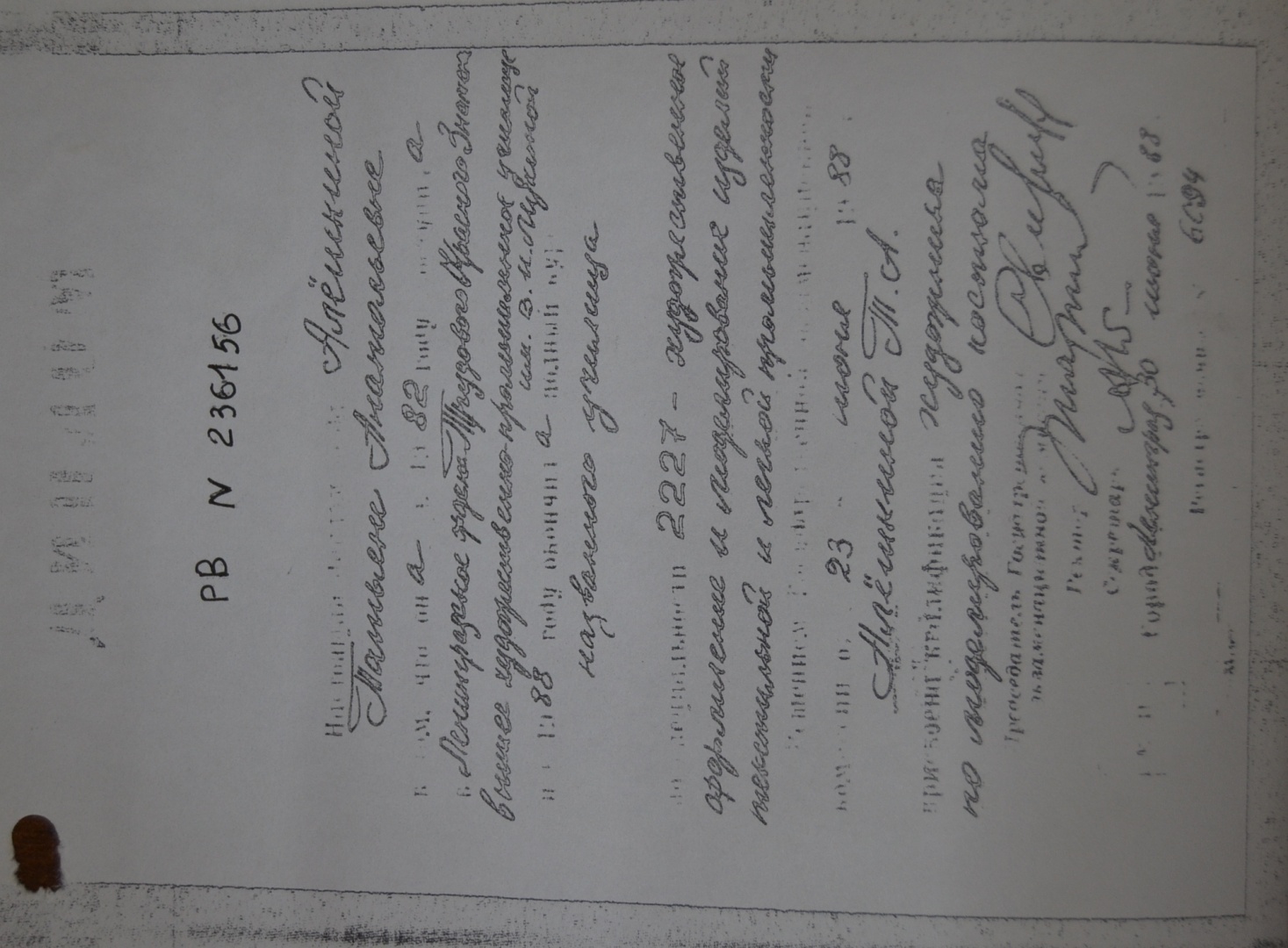 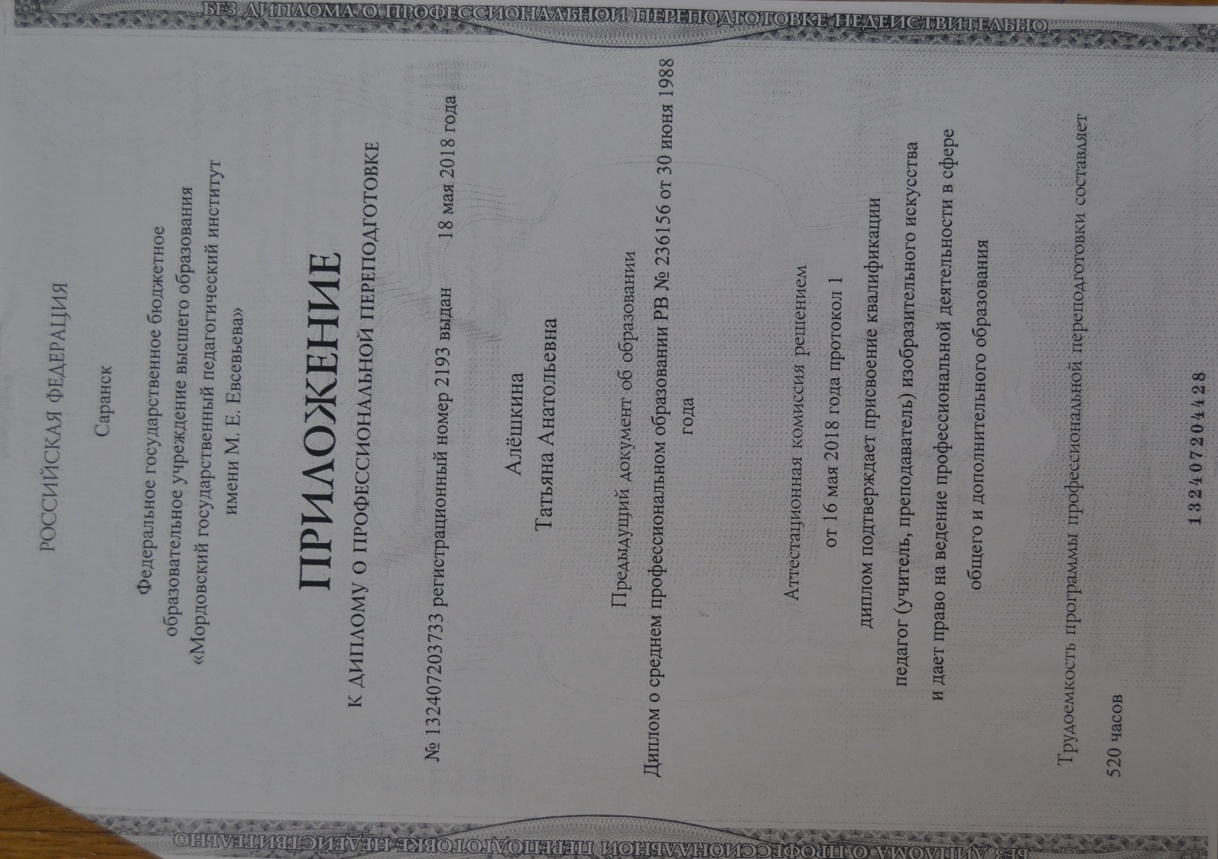 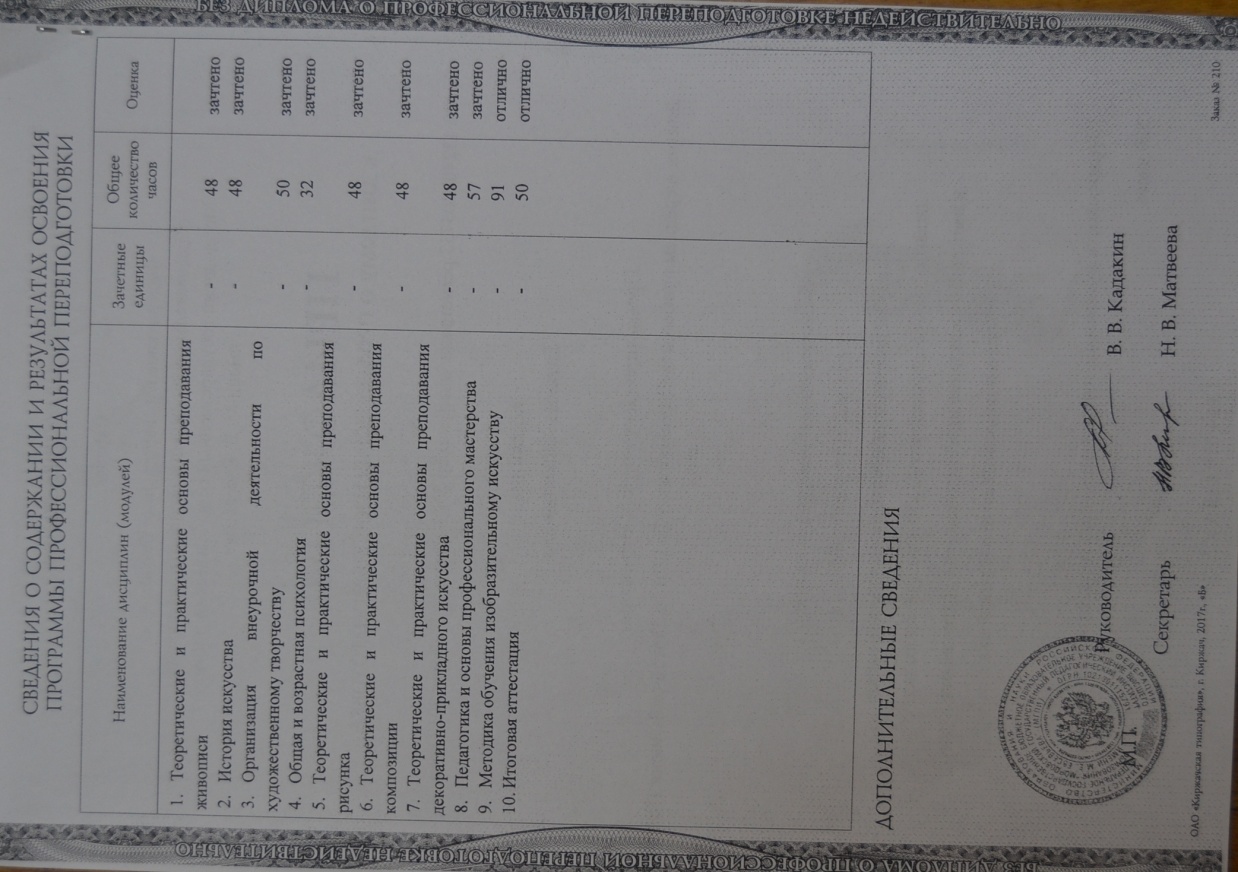 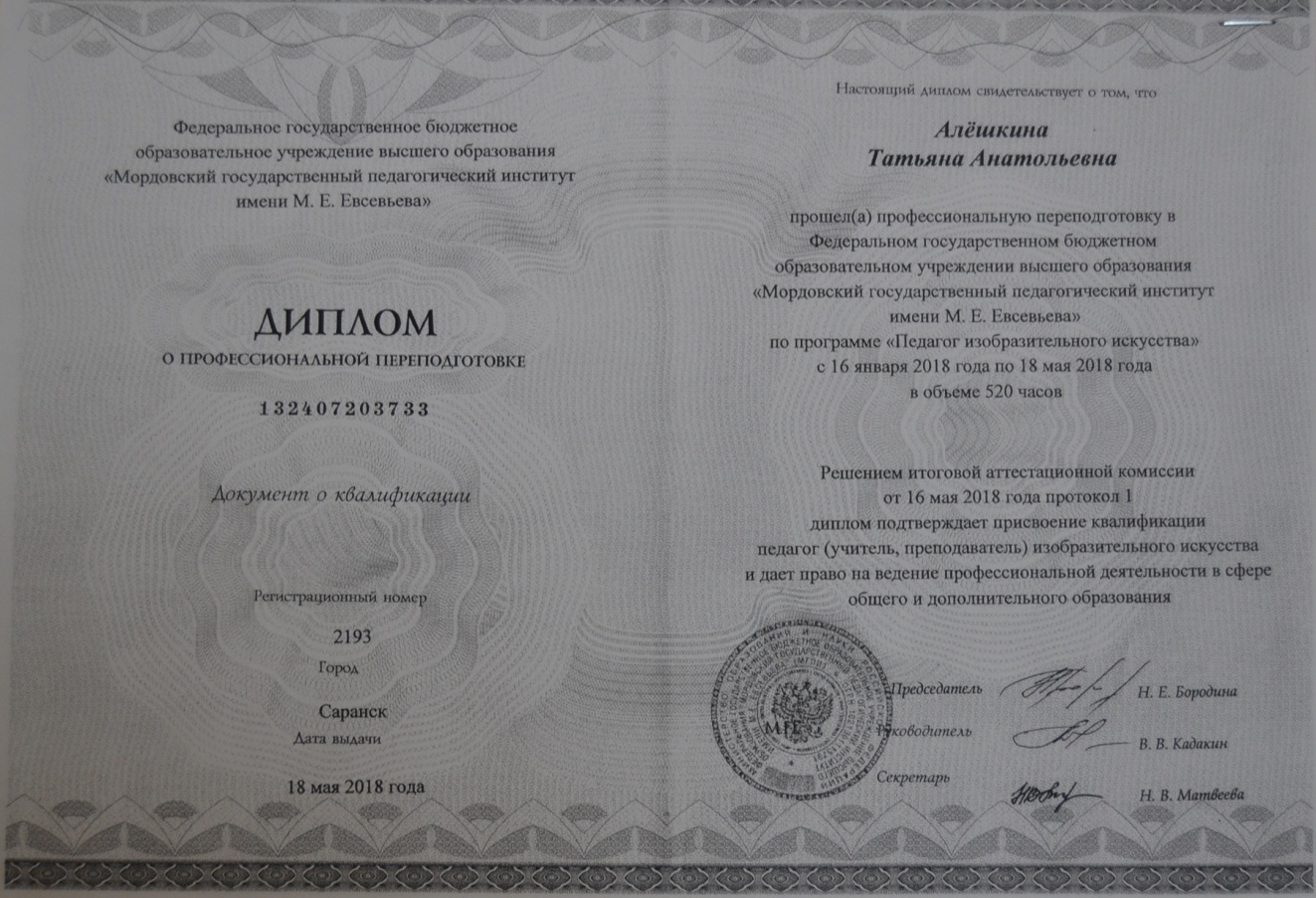 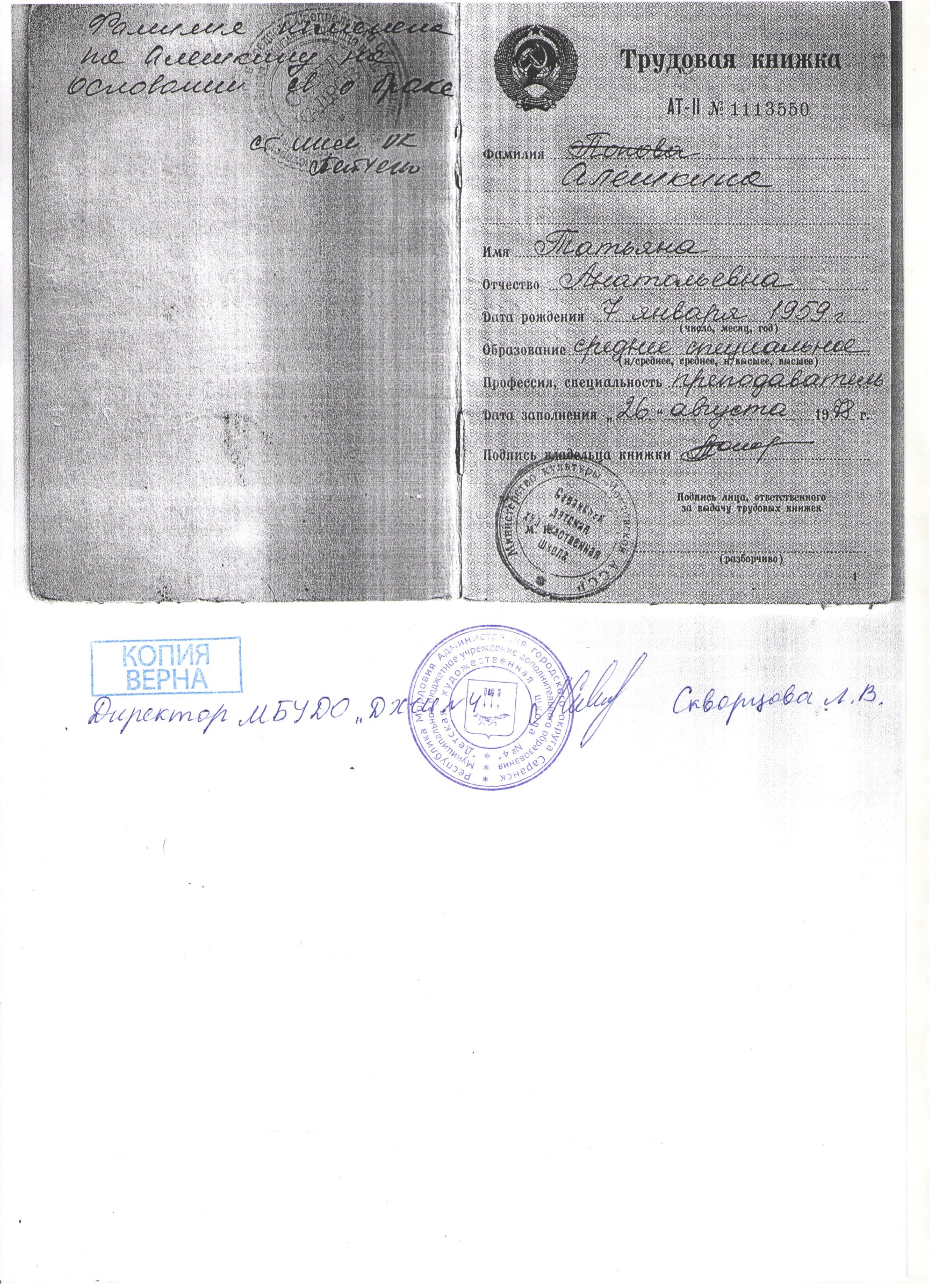 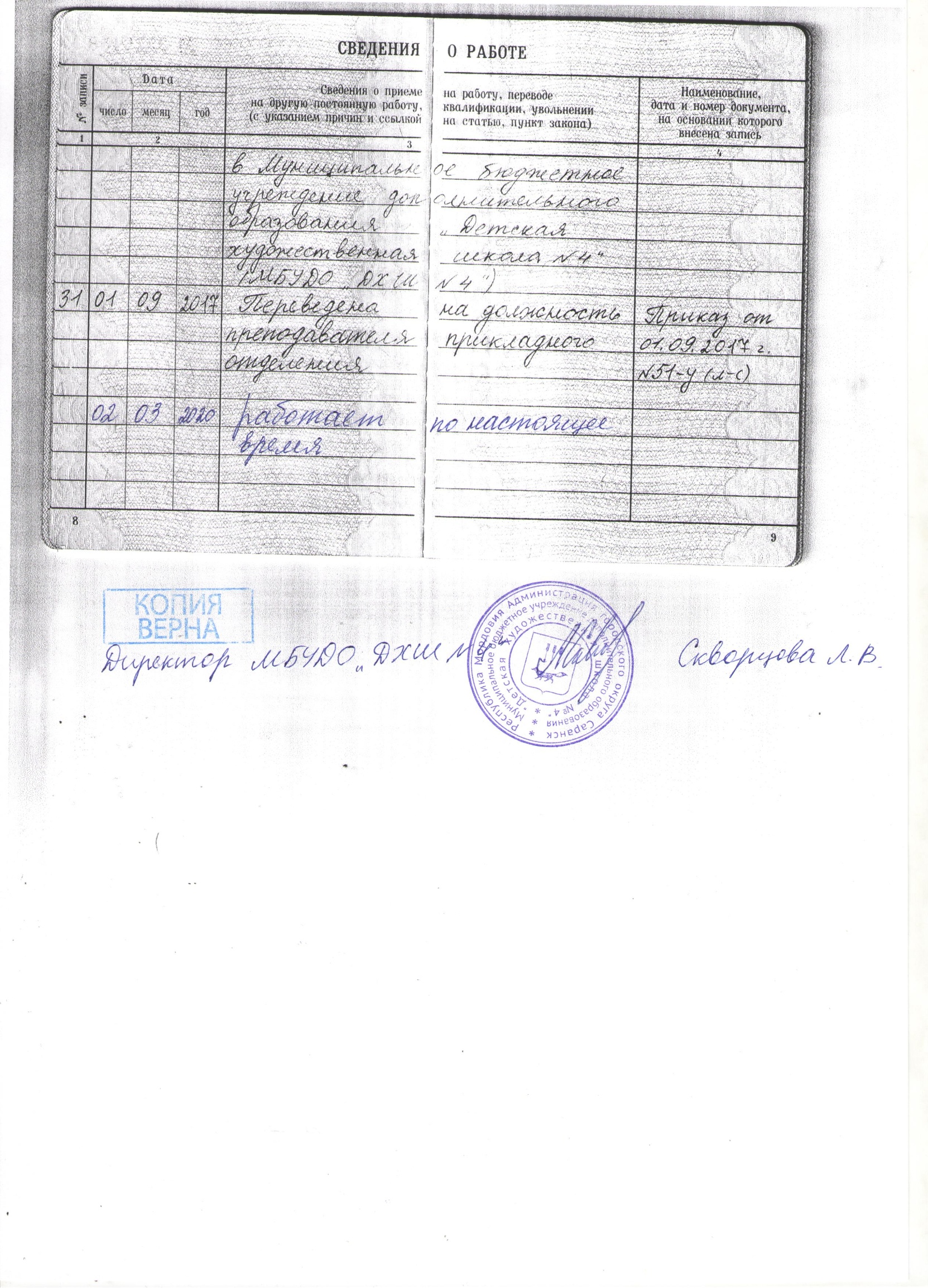 Характеристика - представление
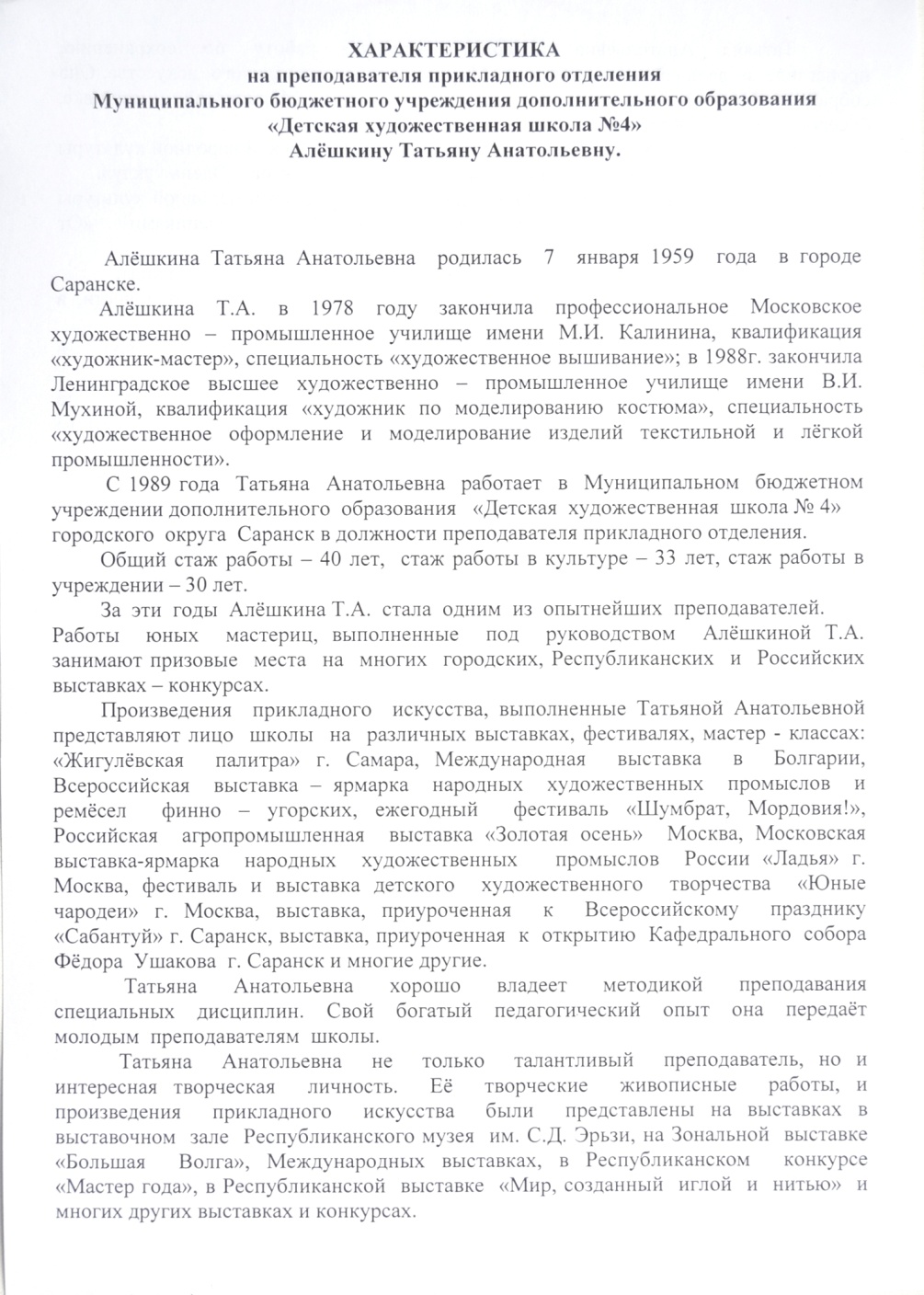 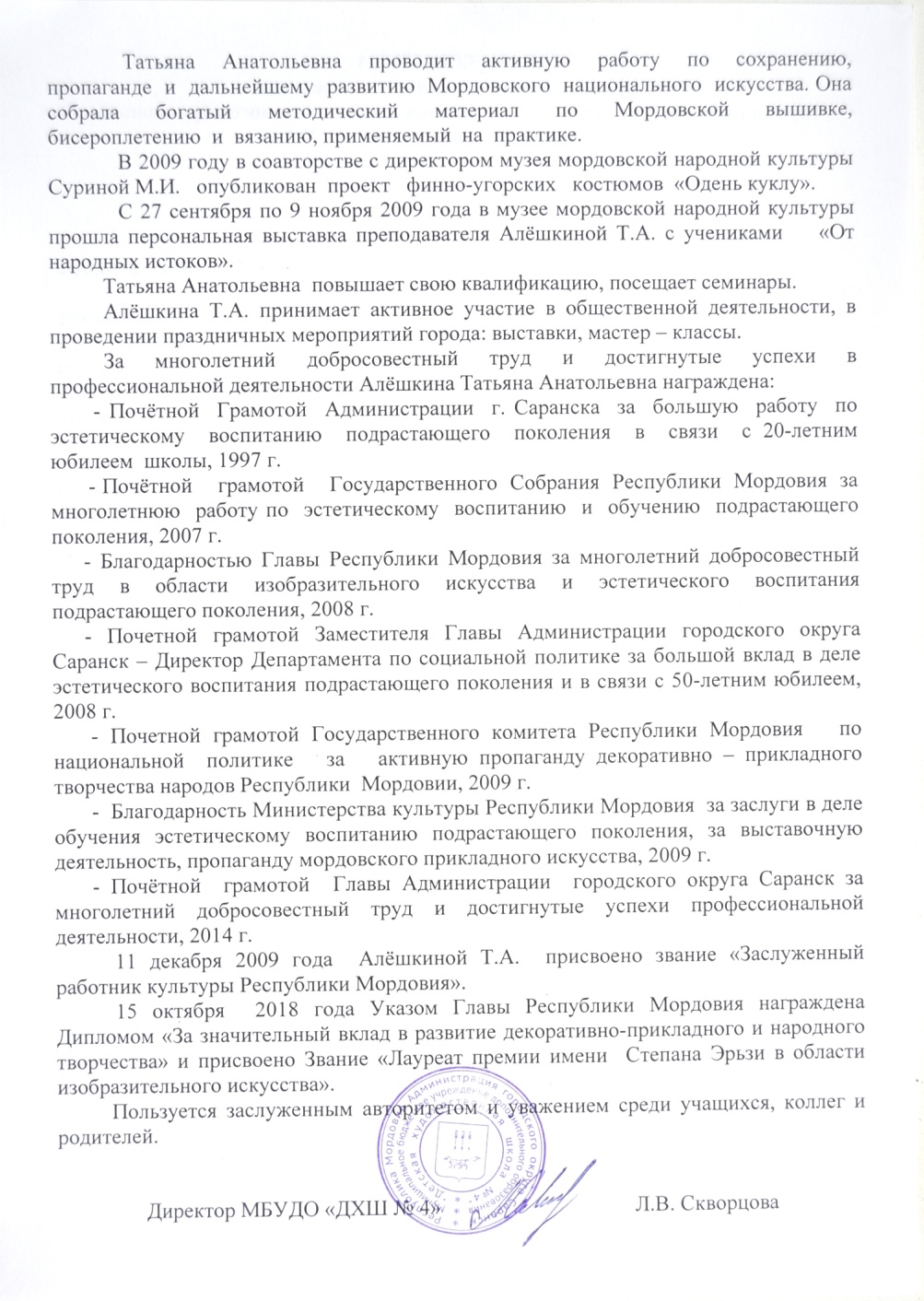 КРИТЕРИЙ 1 Повышение квалификации,профессиональная переподготовка


- «Формирование базовых компетенций учащихся на занятиях декоративно-прикладного искусства» для преподавателей декоративно-прикладного искусства ДХШ и ДШИ, руководителей кружков ДПИ, «Национальная библиотека имени А.С.Пушкина Республики Мордовия »  с 06.11.18 – 15.11.18 г., 
объём – 72 часа.
Сертификат «Обучение приёмам оказания первой помощи пострадавшим»,04.12.17, 
объем - 8 академических часов.
- Сертификат «Использование коммуникационных возможностей официального сайта образовательной организации и учреждения культуры….»,03.04.2017г.
объём – 3 часа.
Курс: «Оказание первой помощи пострадавшим», 17.10.19 г.
 объем – 16 часов
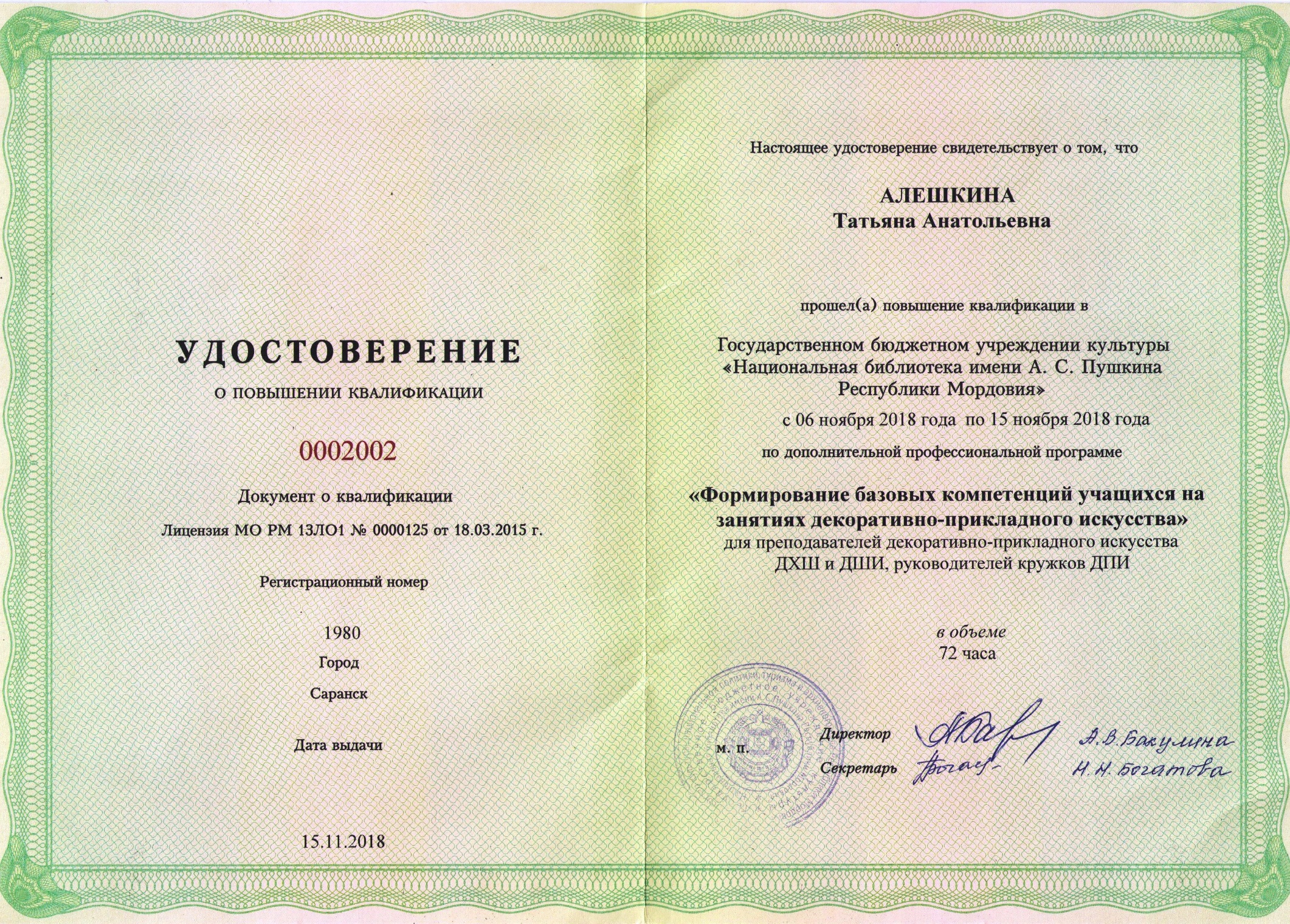 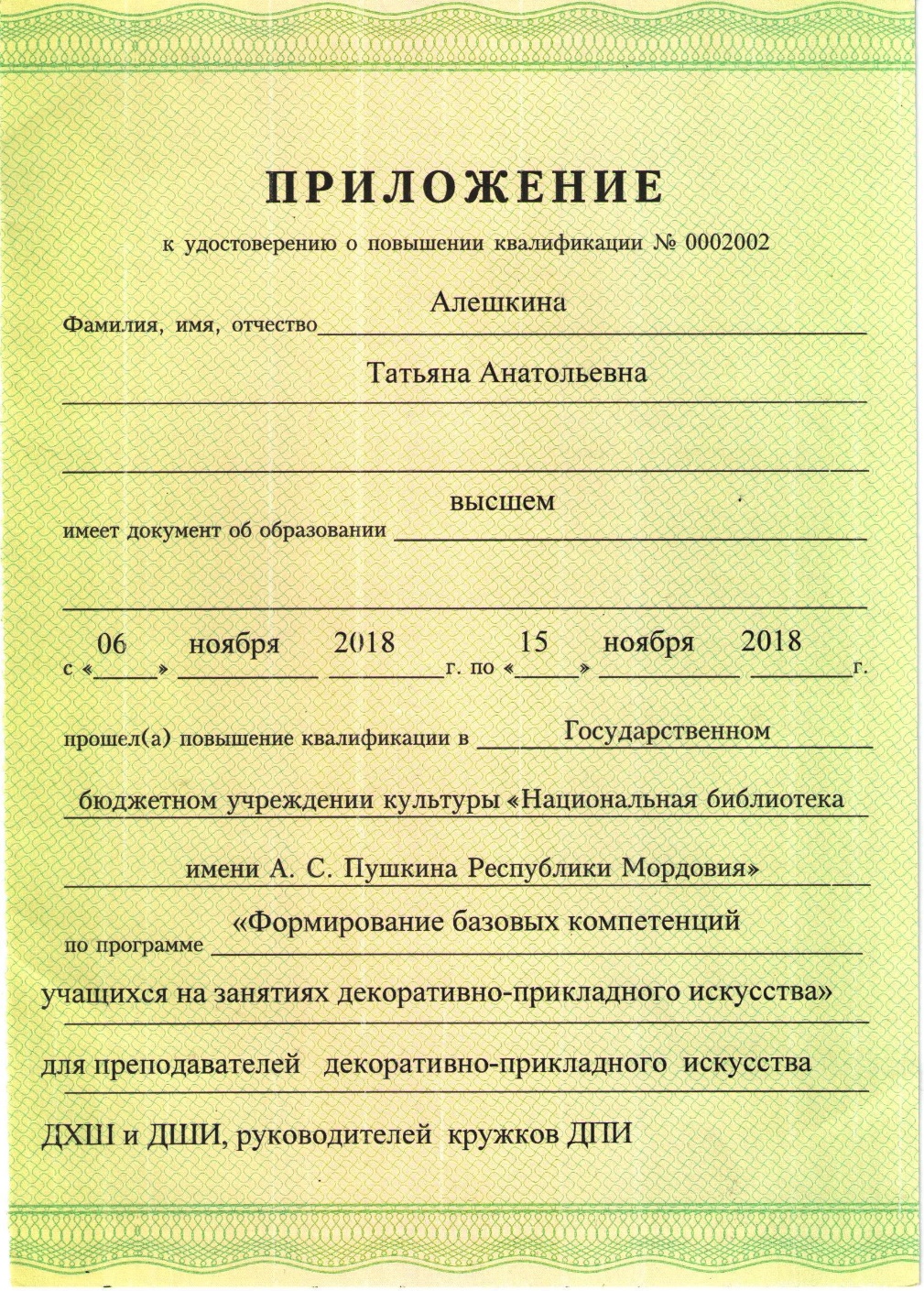 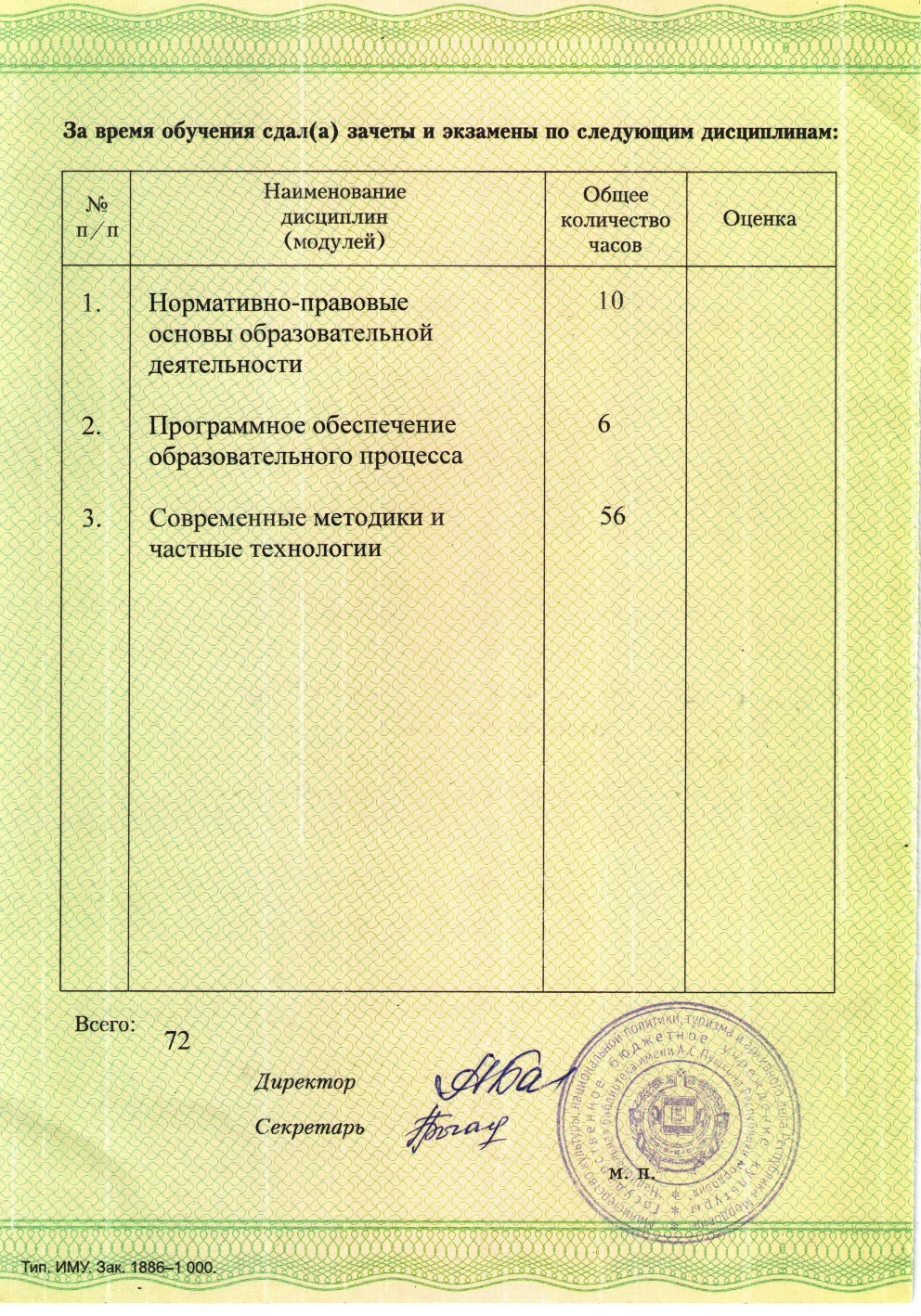 КРИТЕРИЙ 2 Выступления на научно-практических конференциях, педагогических чтениях, семинарах, секциях, методических объединениях
Выступление и мастер-класс по методике преподавания бисероплетения на курсах повышения квалификации работников культуры и искусства в ГБУК «Национальная библиотека имени А.С.Пушкина Республики Мордовия» по дополнительной профессиональной программе повышения квалификации «Теория и методика профессиональной деятельности», 20 июня 2019 г.
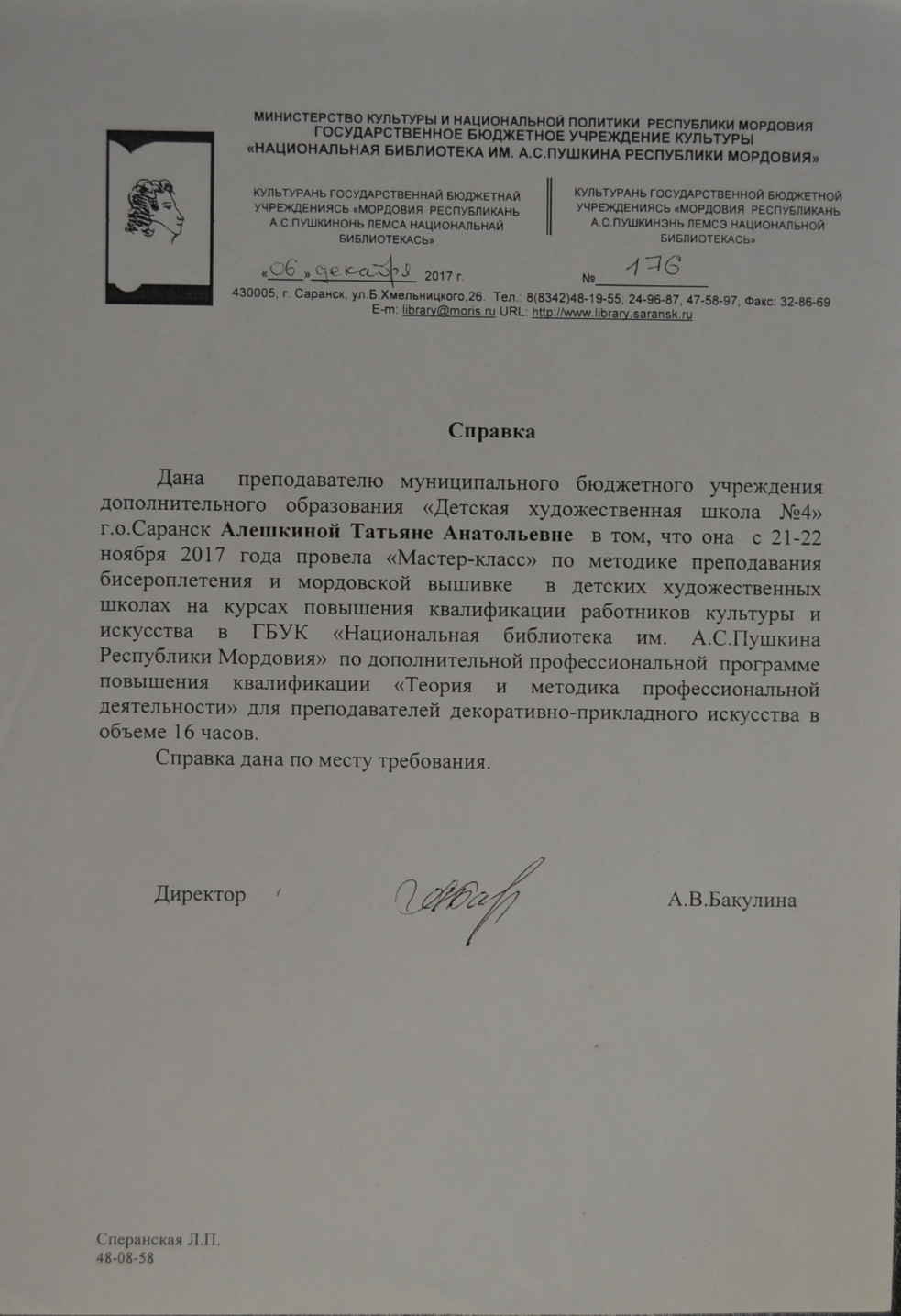 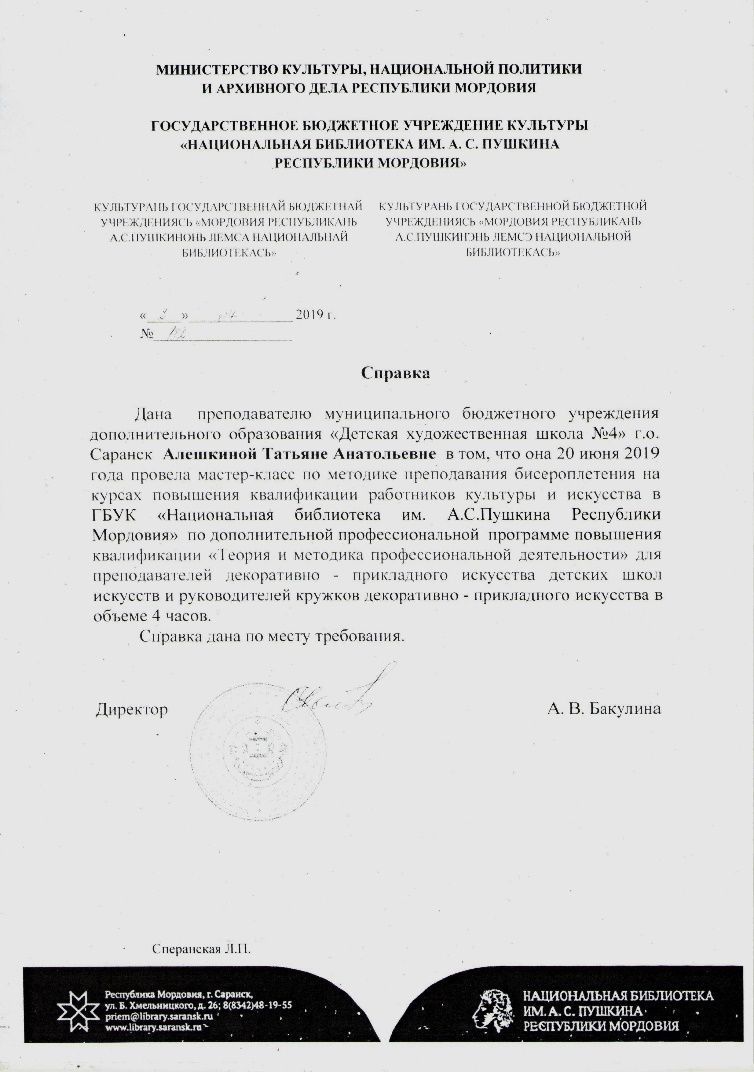 КРИТЕРИЙ 3 Позитивная динамика доли учащихся, успевающих 
на «4» и «5» за предшествующий учебный год (%)
Качество знаний – 97%
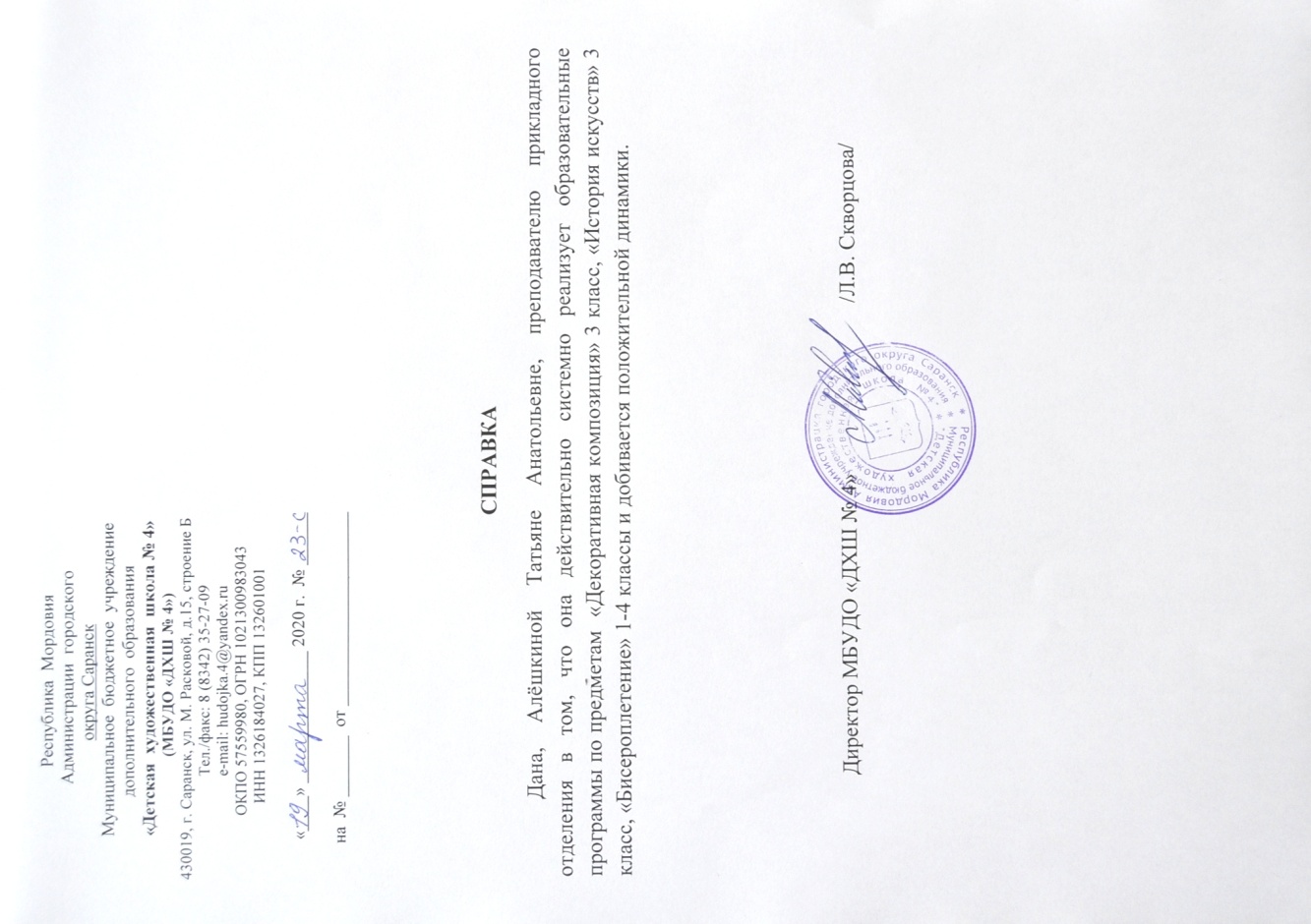 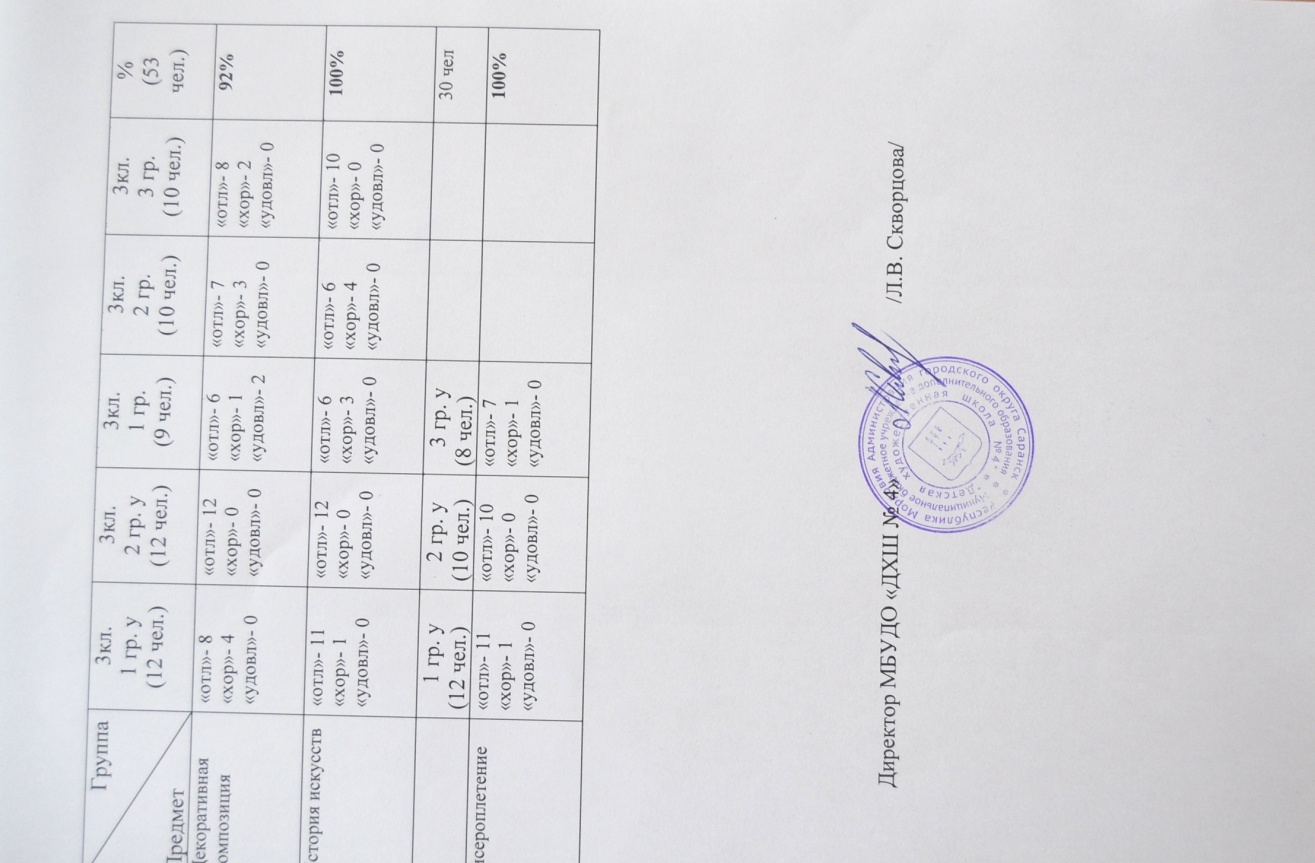 КРИТЕРИЙ 4 Результаты участия обучающихся в профессиональных конкурсах, проводимых под патронатом Министерств культуры
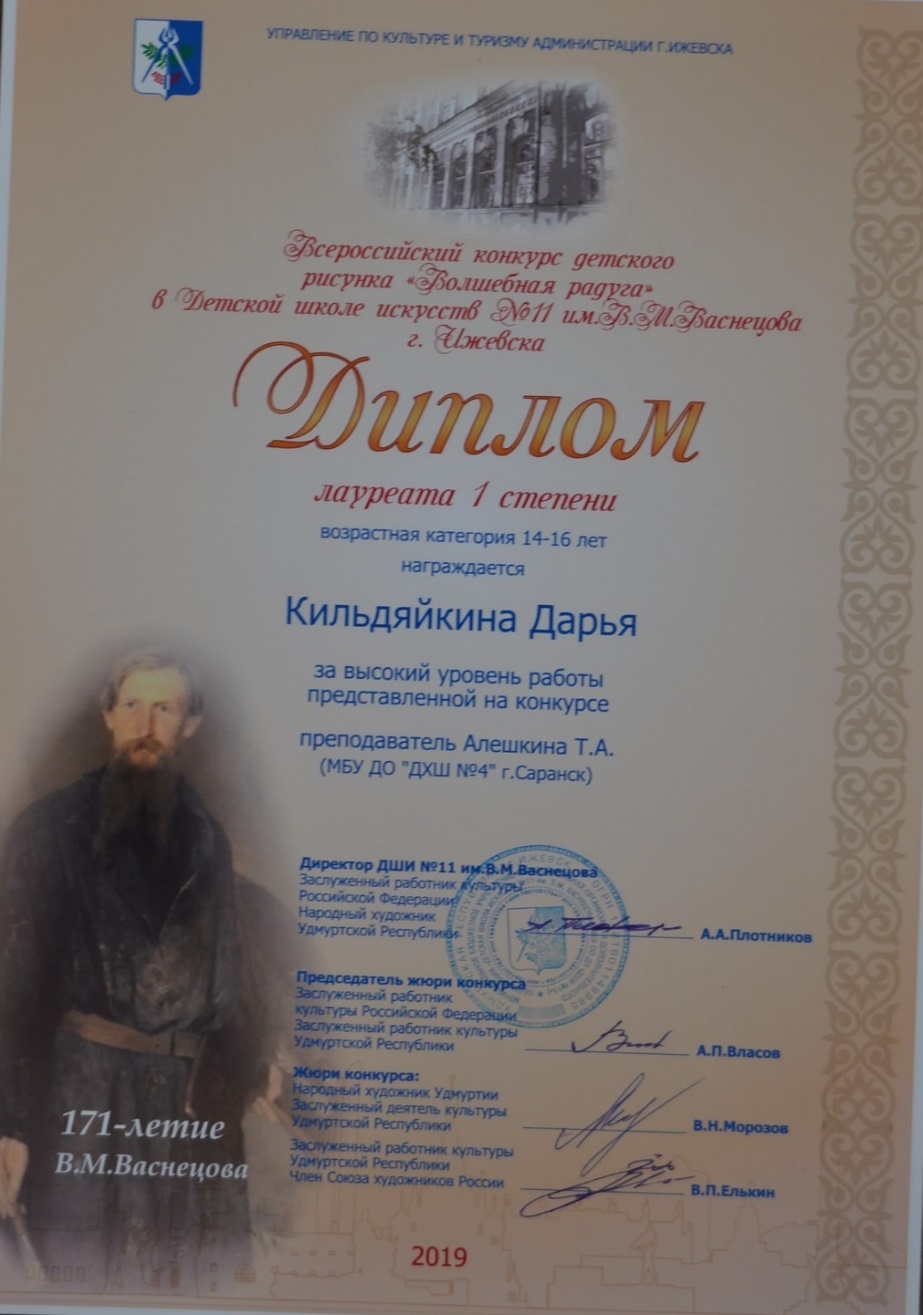 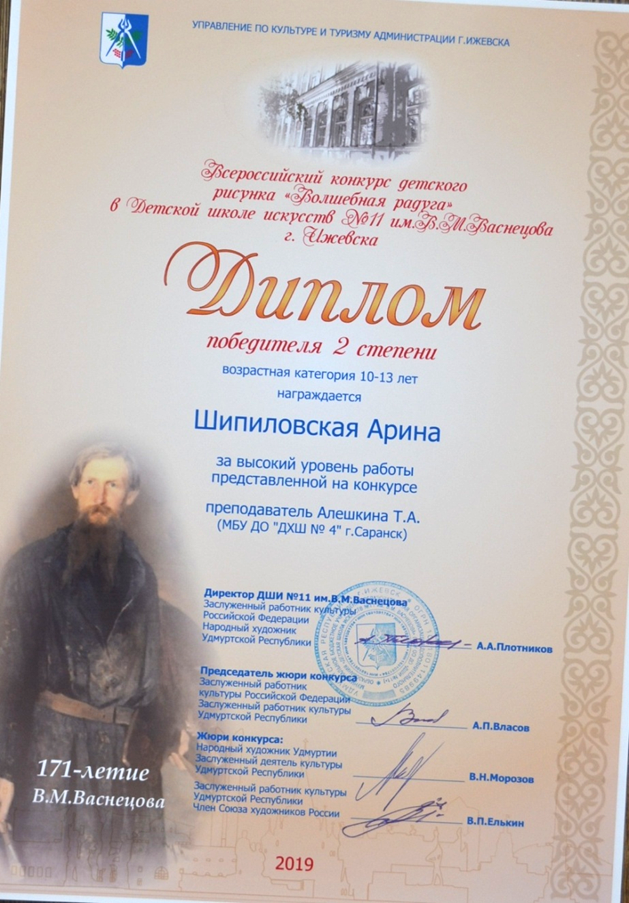 КРИТЕРИЙ 5 Результаты участия обучающихся в мероприятиях различных уровней по учебной деятельности: -предметные олимпиады; конкурсы; -фестивали; -выставки-конкурсы и т. д.
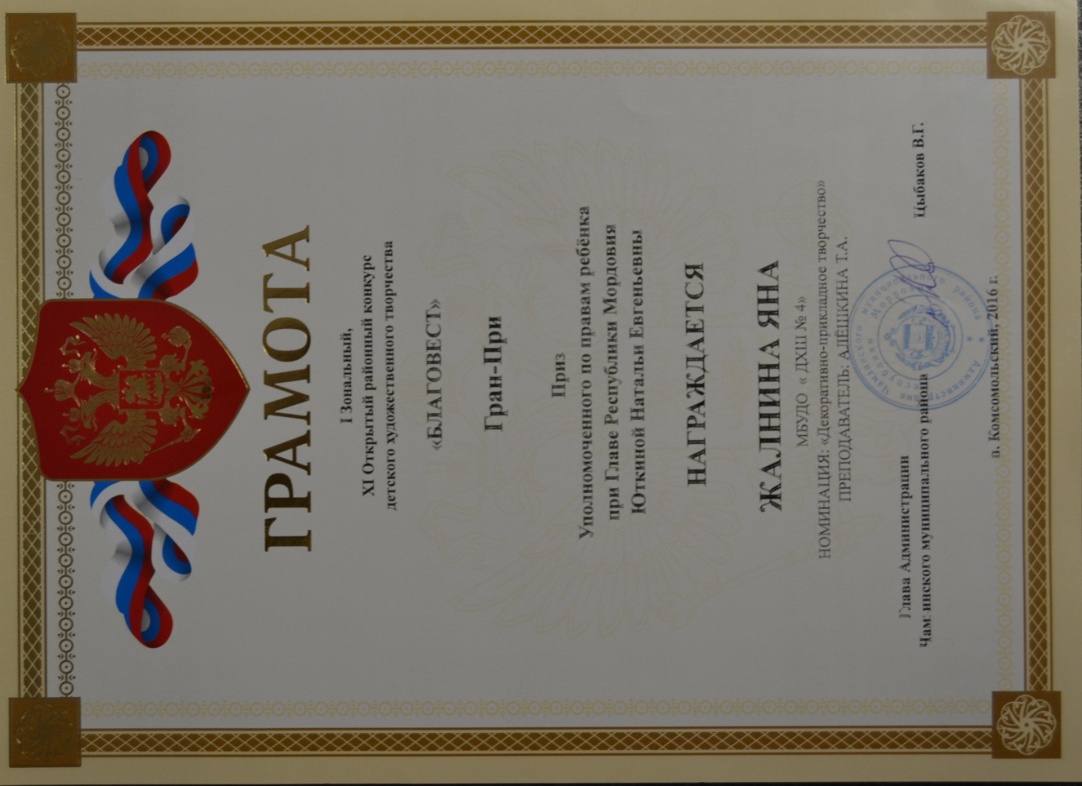 КРИТЕРИЙ 6 Количество учащихся (коллективов), принимающих участие в конкурсах, фестивалях, выставках различного уровня за межаттестационный период
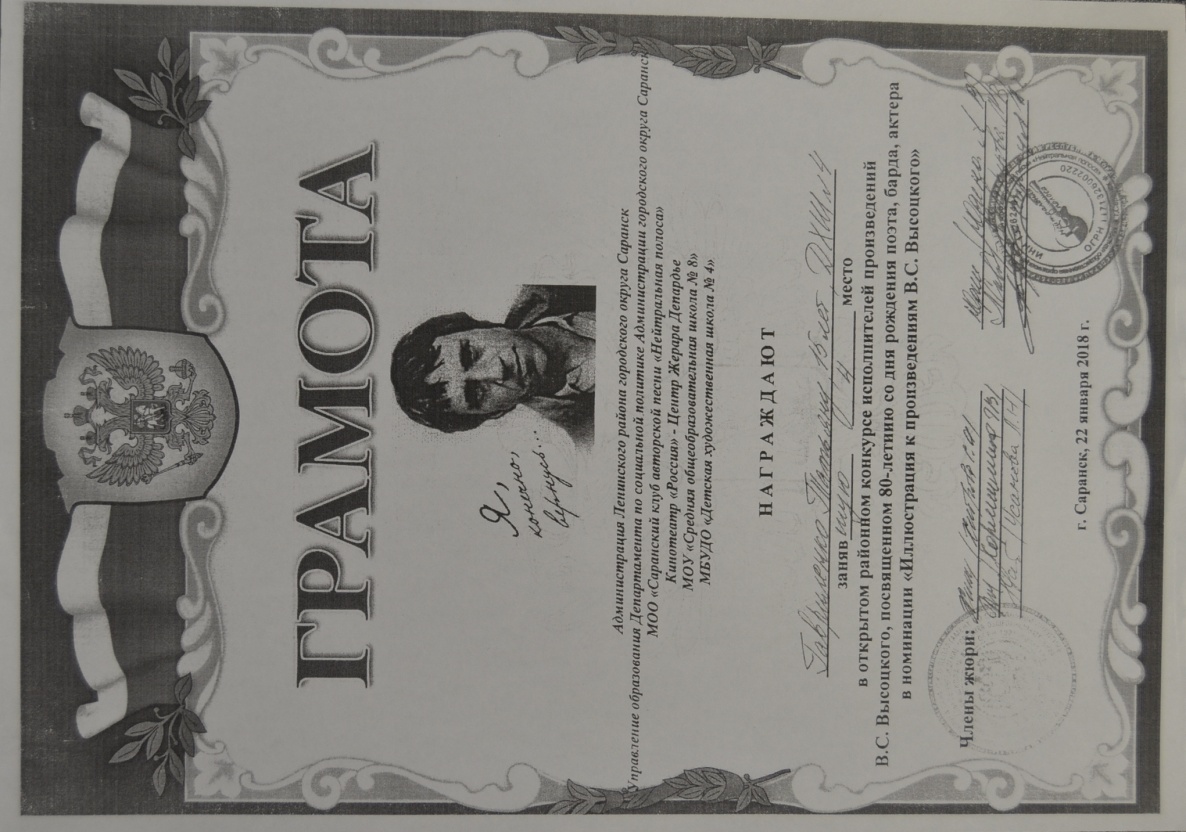 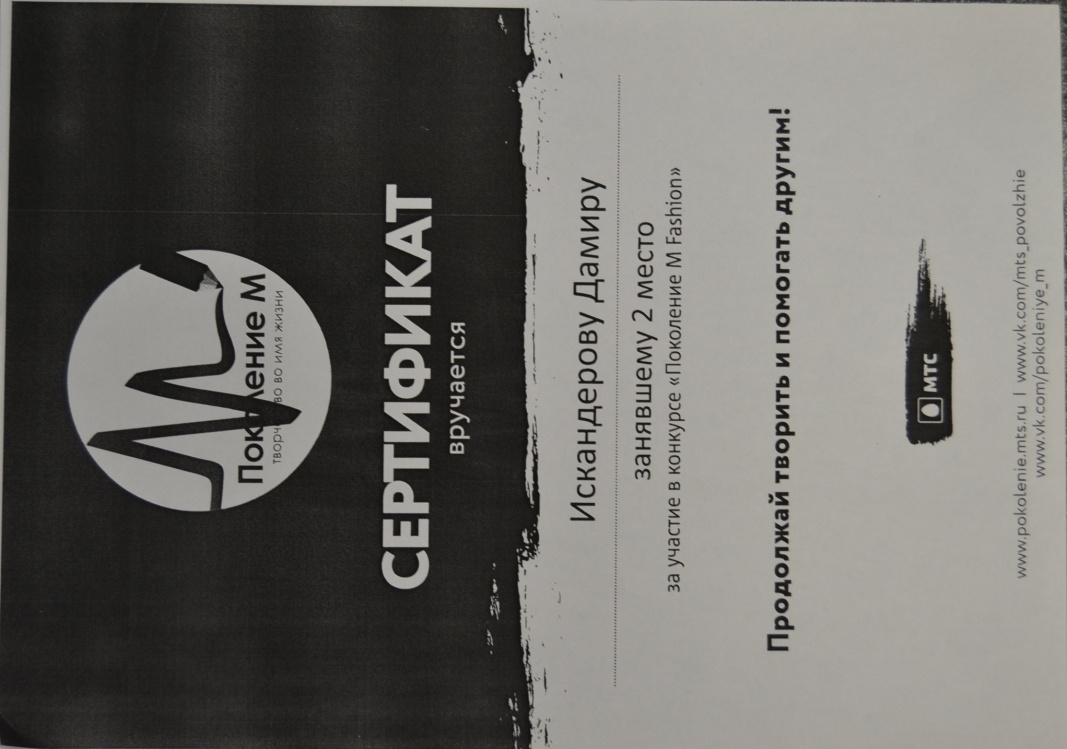 КРИТЕРИЙ 7  Участие преподавателя или учащихся в мероприятиях концертно-просветительского, художественно-творческого характера
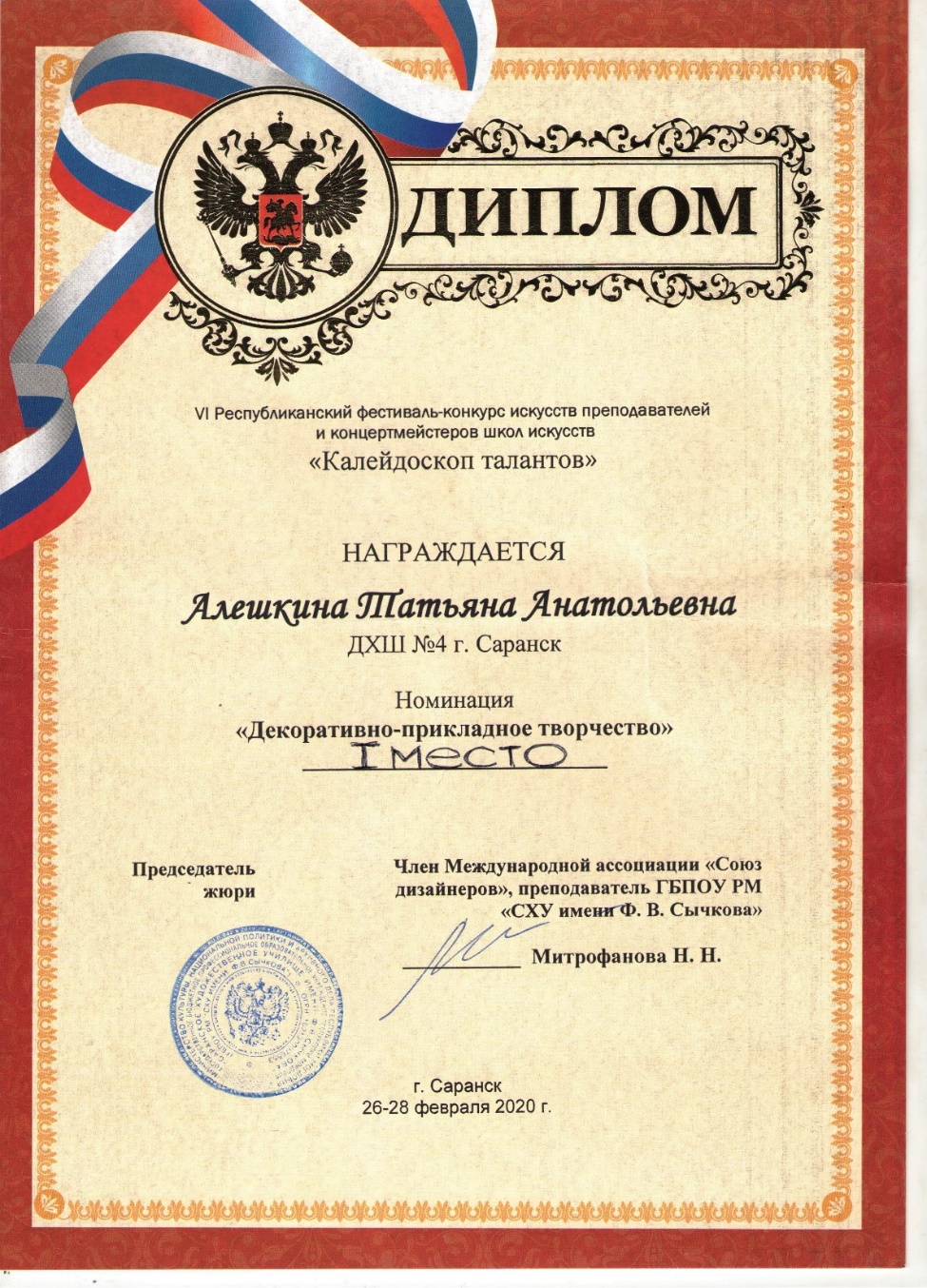 КРИТЕРИЙ 9 Наличие авторских, учебно-методических пособий
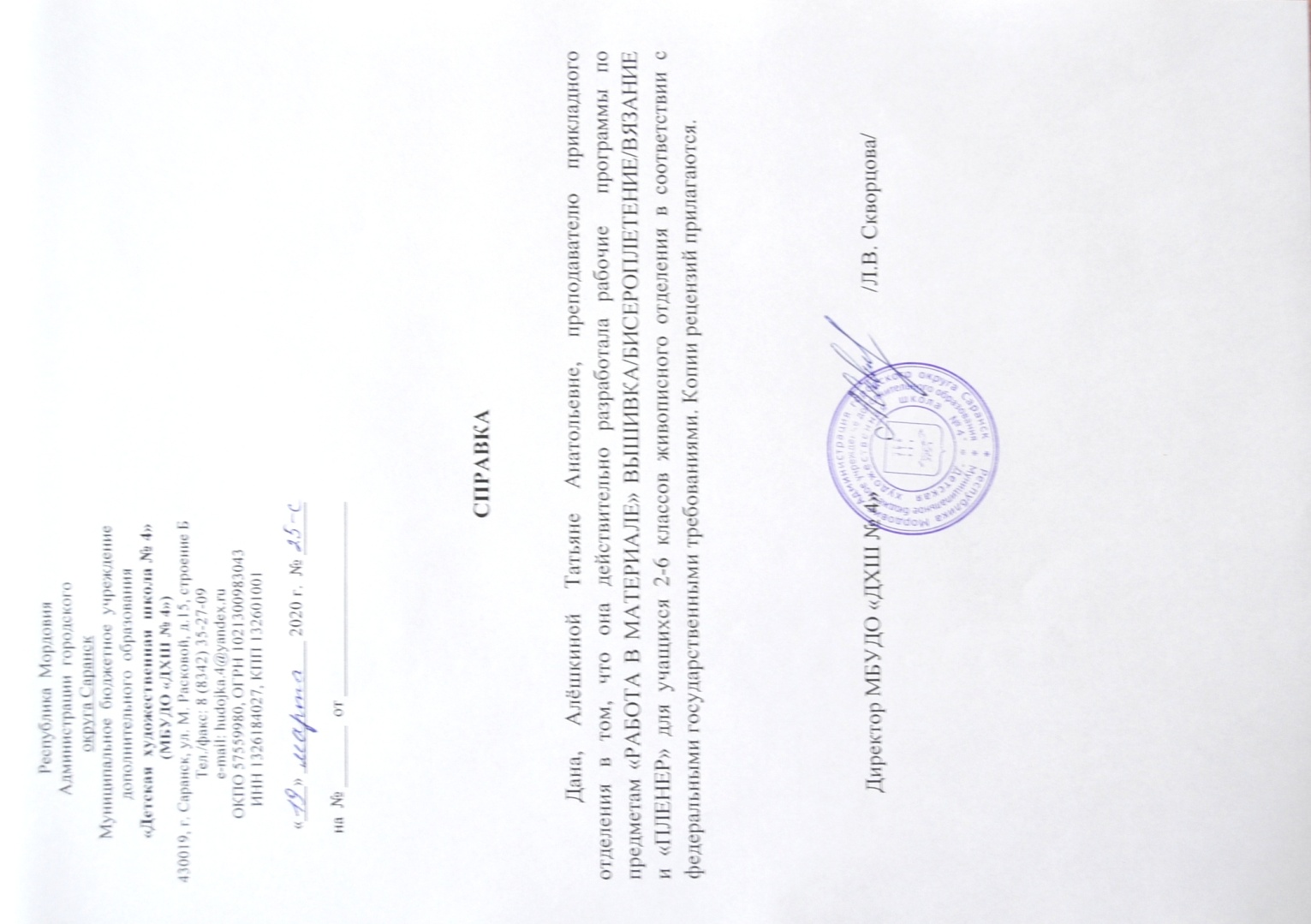 КРИТЕРИЙ 10 Признание высокого профессионализма, в т.ч.: наличие грамот, Благодарственных писем, полученных за работу преподавателя (за межаттестационный период)
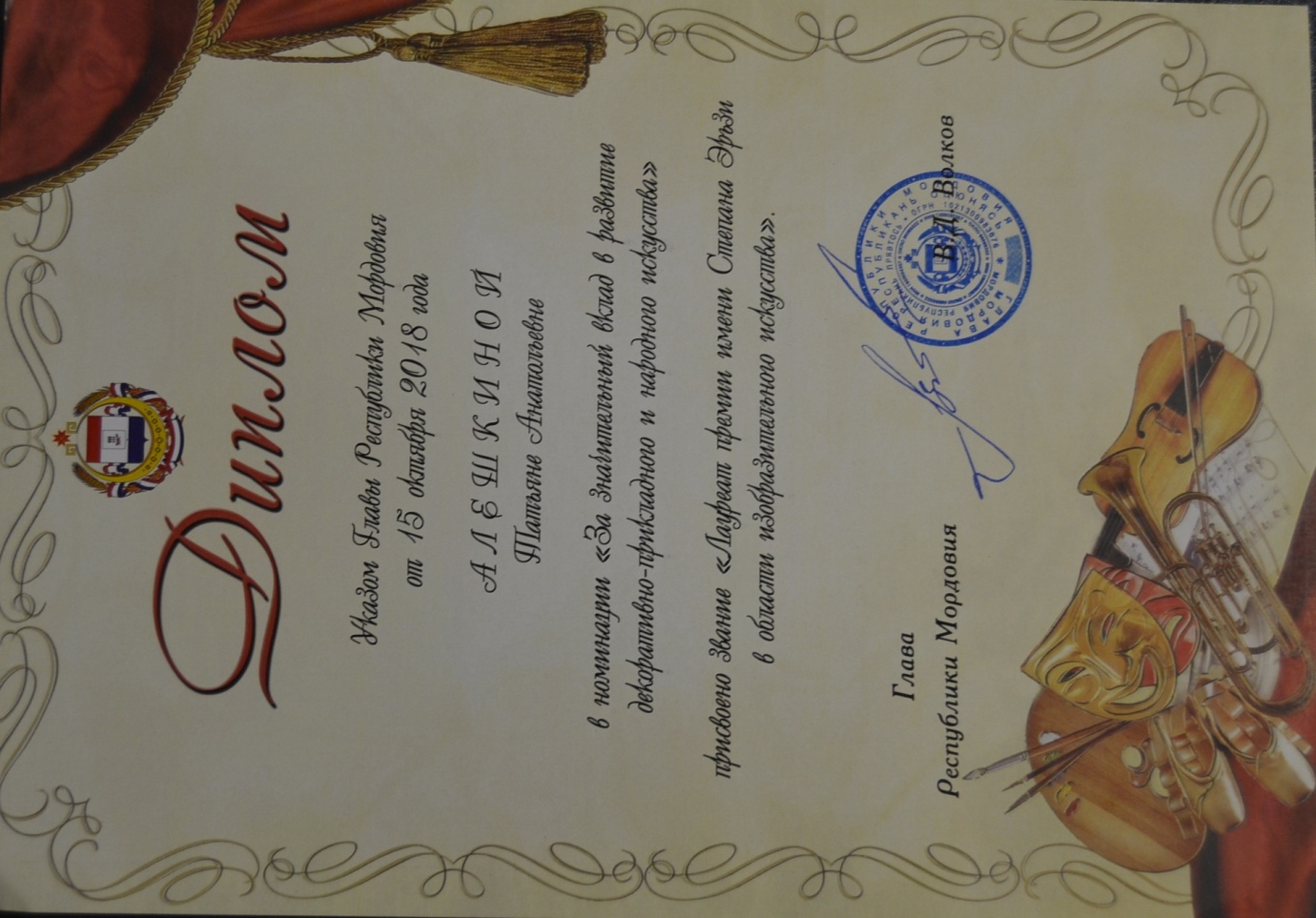 КРИТЕРИЙ 11 Наличие наград (грамот, благодарственных писем, полученных за работу в области культуры и искусства (независимо от получения)
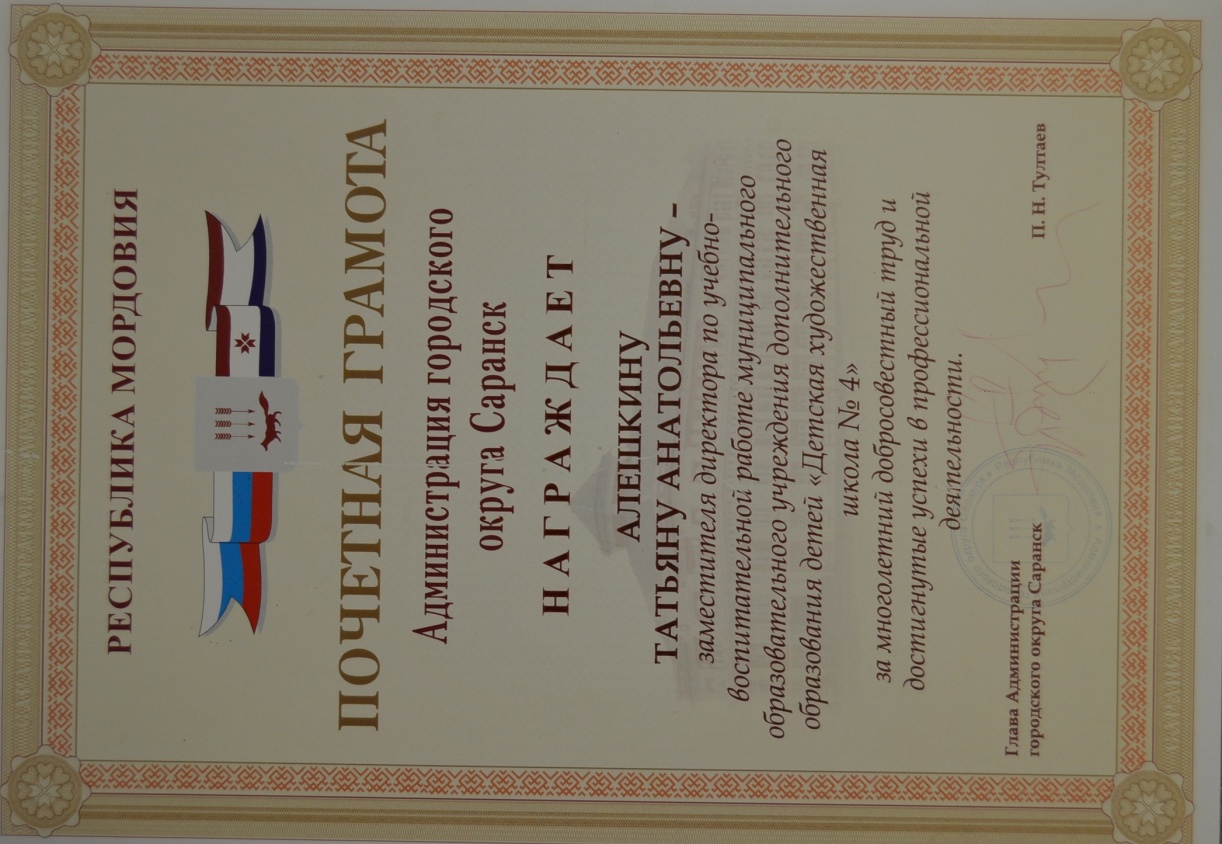 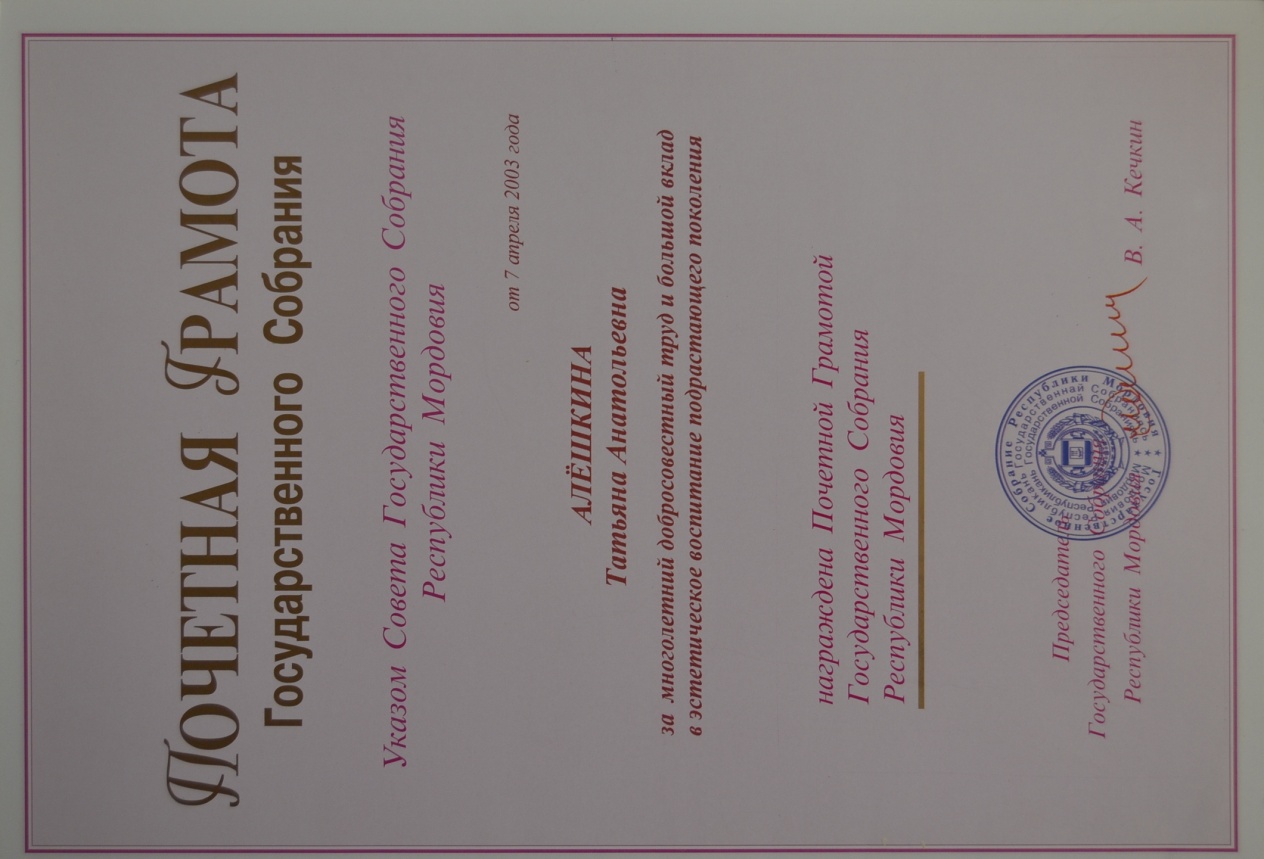 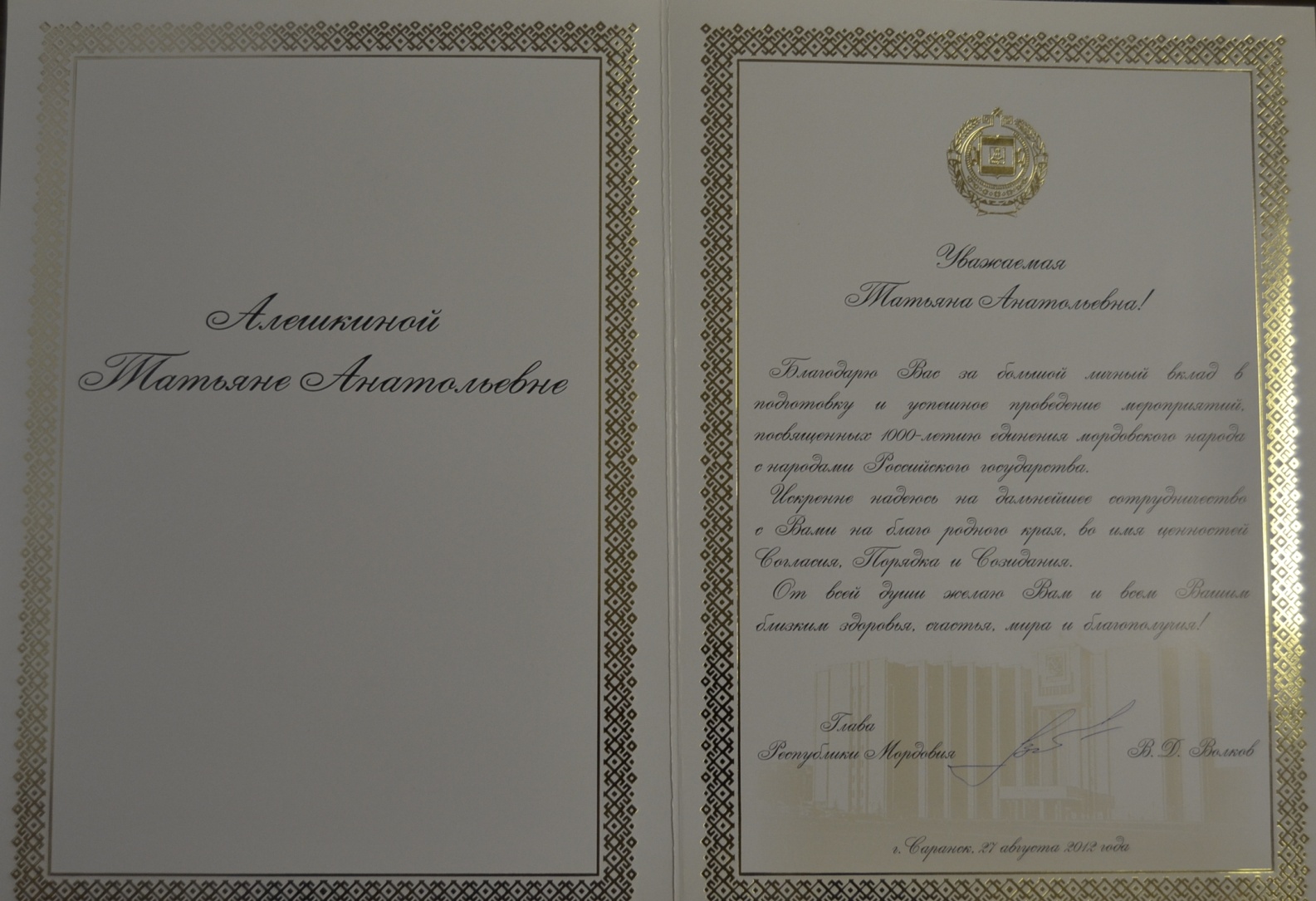 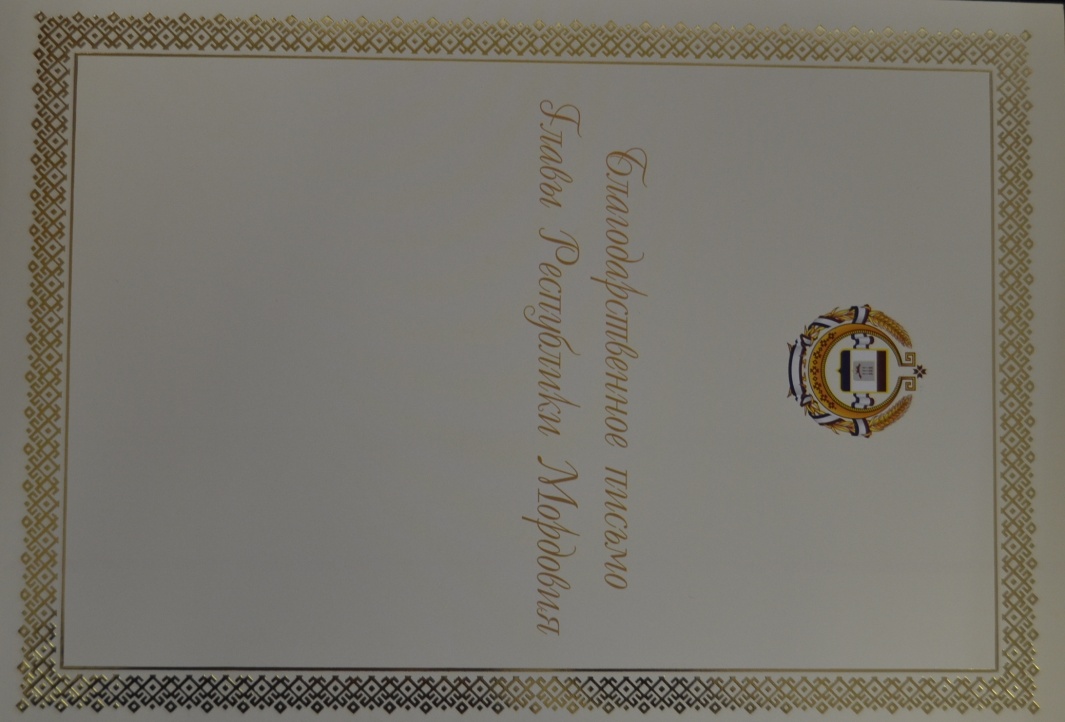 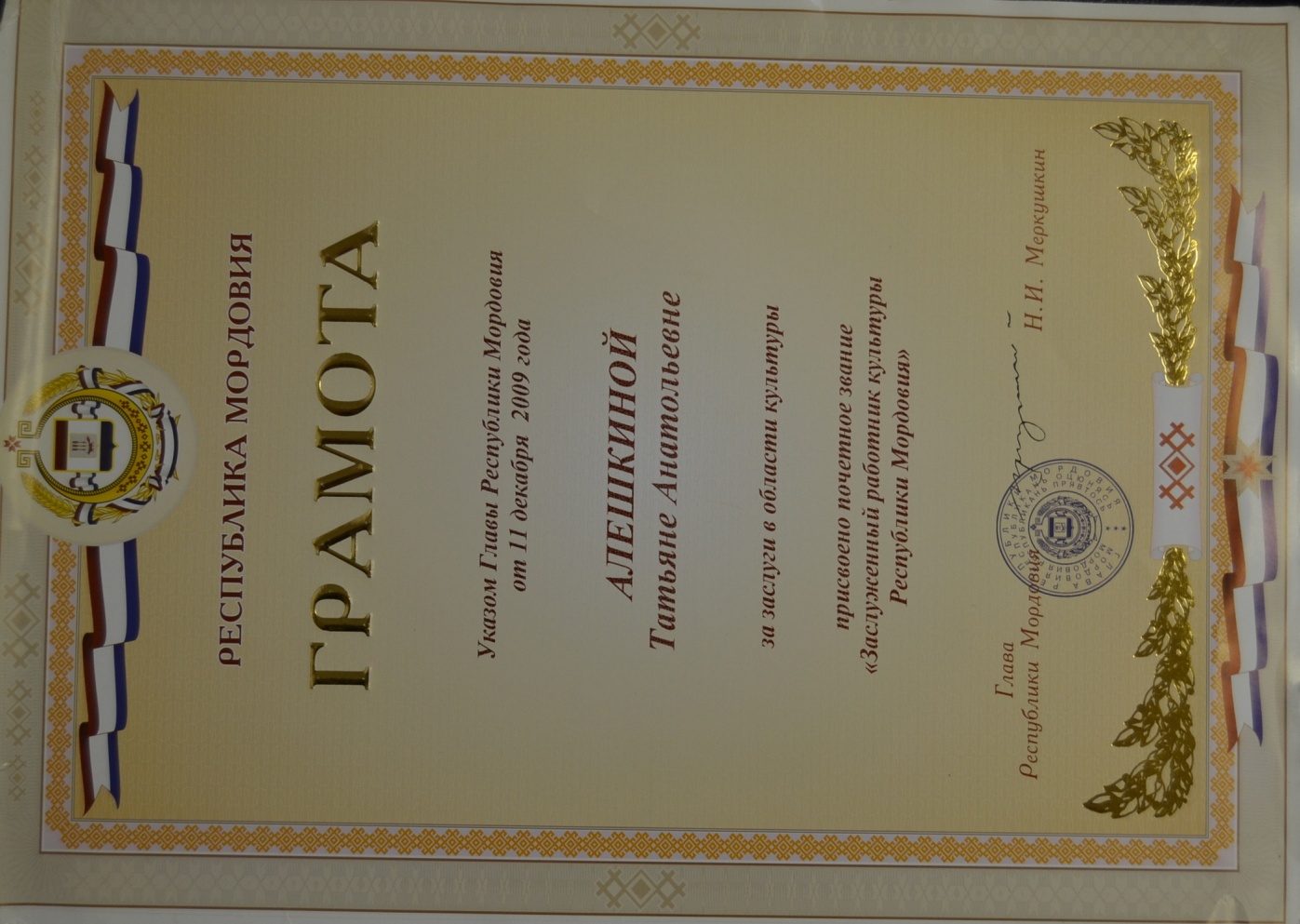 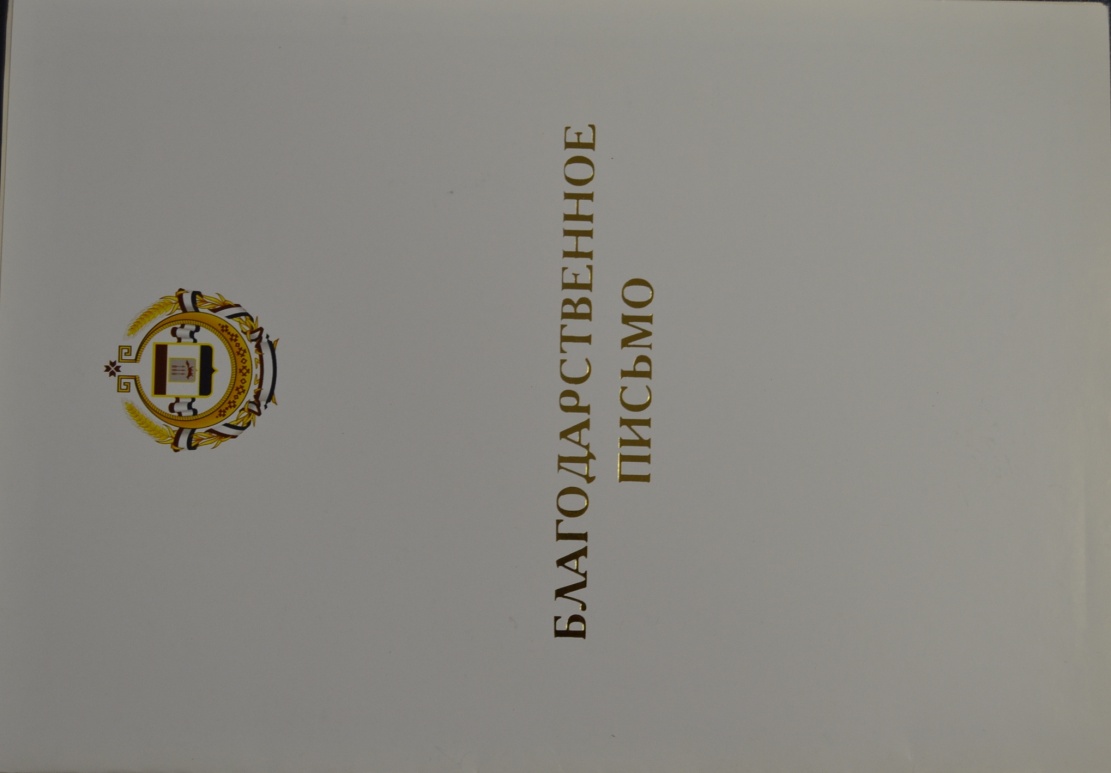 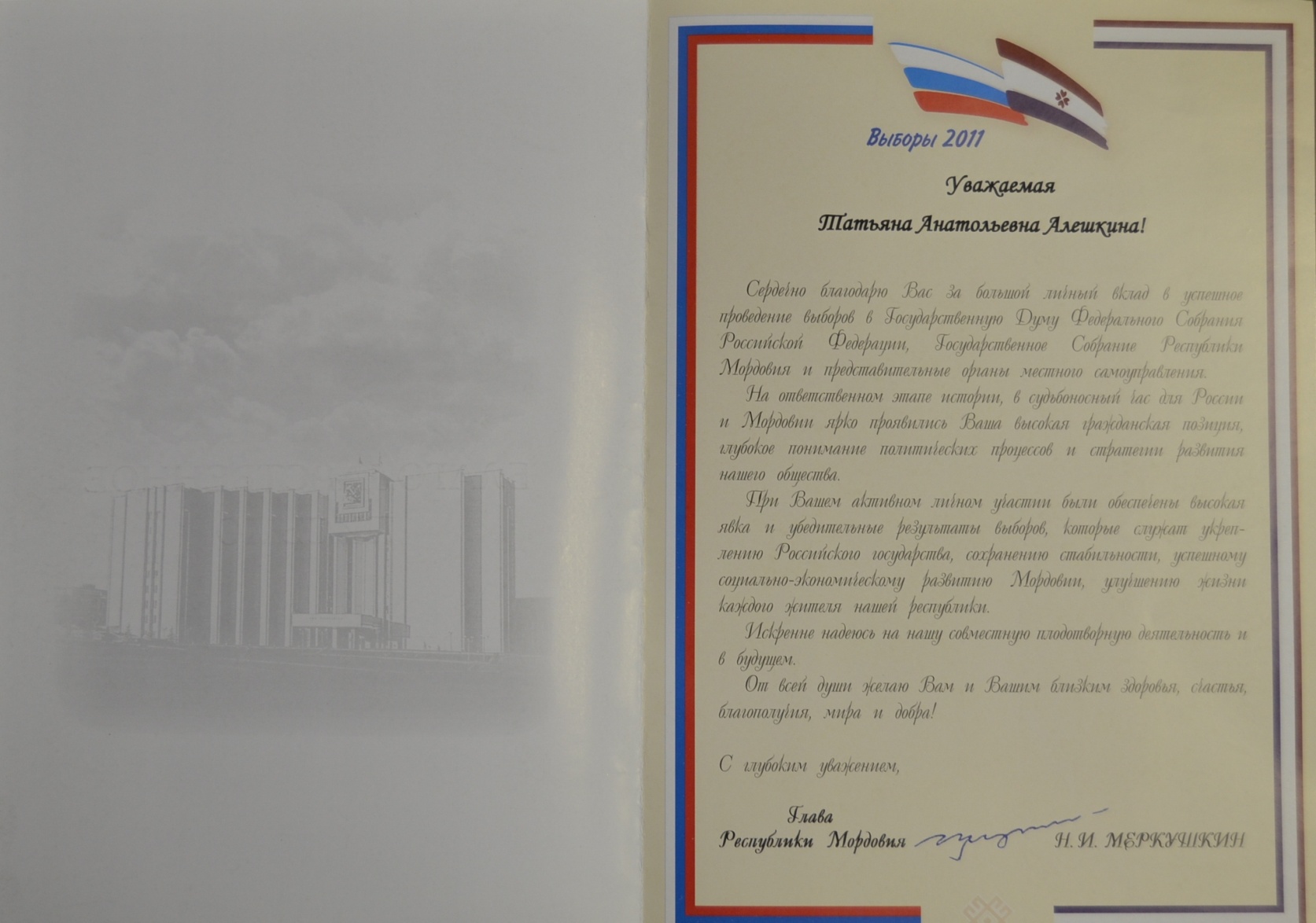